LED dióda
Milan Fabian
Light-emitting diode (LED)
Polovodičová dióda, ktorá vyžaruje elektromagnetické žiarenie, keď ňou prechádza prúd v priepustnom smere
Žiarenie rôznych frekvencií = rôzne farebné odtiene, UV, IR
Vyžarované spektrum je úzke (biele LED obsahujú luminofor)
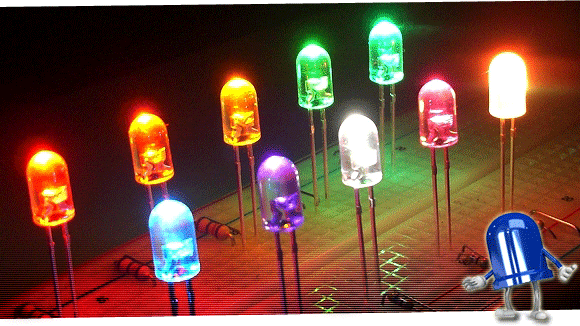 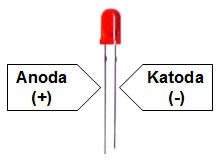 Light-emitting diode (LED)
Svietivosť závisí od prechádzajúceho prúdu (štandardné LED 10 až 25mA, špeciálne 1 mA až 1 A)
Regulácia: tranzistor alebo PWM
Zapojenie: v sérií s rezistorom
Nízke prierazné napätie
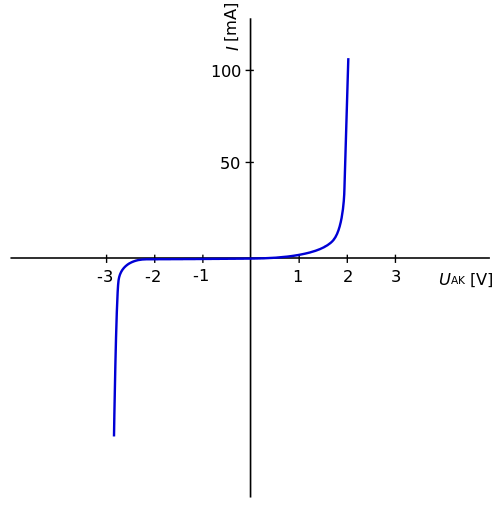 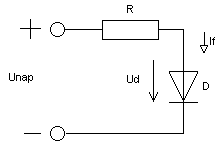 Výhody a nevýhody
+ Až 10x vyššia účinnosť ako klasické žiarovky
+ Vyžarujú svetlo v požadovanej farbe, bez filtrov
+ Vysoká životnosť
+ Nevadí im časté vypínanie a zapínanie
+ Malé rozmery

- Vyššie náklady na výrobu ako klasické zdroje svetla
- Životnosť závisí na teplote (potreba chladenia)
- Polarita je veľmi dôležitá
Využitie
Indikátory stavu na zariadení
Osvetlenie priestorov (náhrada klasickej žiarovky)
Veľkoplošné obrazovky
Podsvietenie obrazoviek
Optické vlákna
Diaľkové ovládače (IR)
LED displeje na kalkulačkách (v minulosti)